Macedónia  a 
Alexander Veľký (Macedónsky)
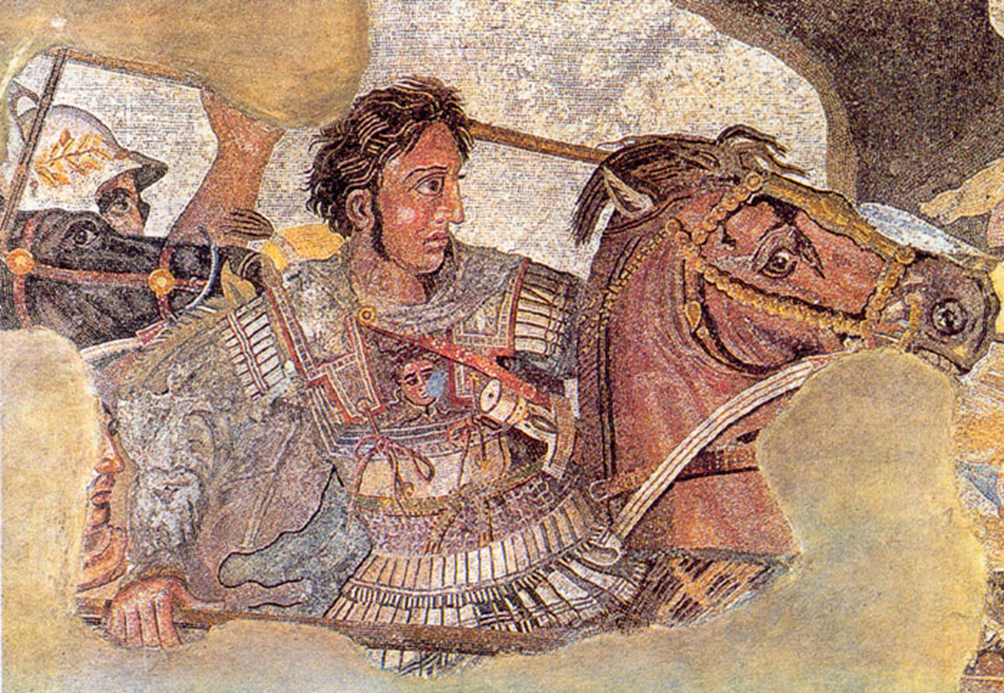 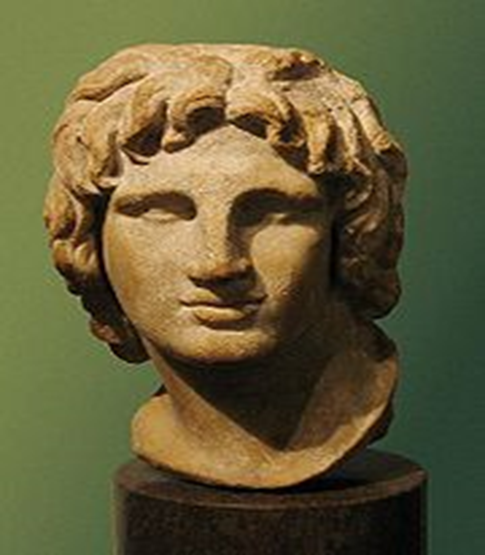 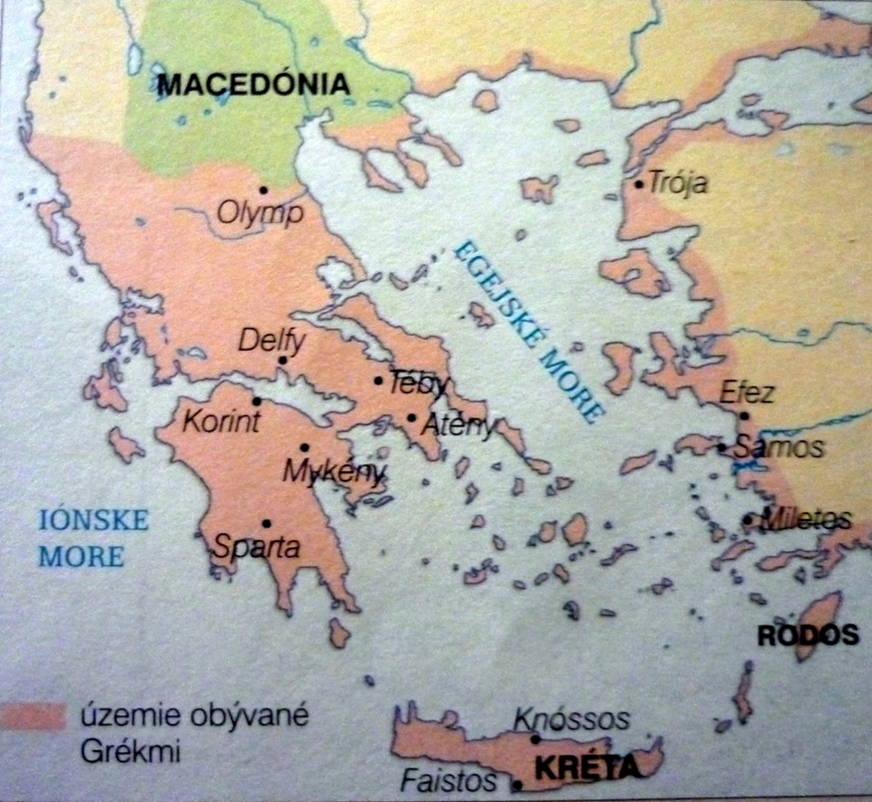 MACEDÓNIA 

- štát na severe Grécka
- bohaté ložiská surovín
- chov dobytka, rybolov
- rast moci po Peloponézskej vojne
kráľ FILIP II.
- začal zjednocovanie ríše
- upevnil krajinu
- ovládol Grécko (dohodami i bojom)
v bitke pri CHAIRONEI roku 338 p.n.l.
 zavraždený atentátnikmi na svadbe svojej 
dcéry
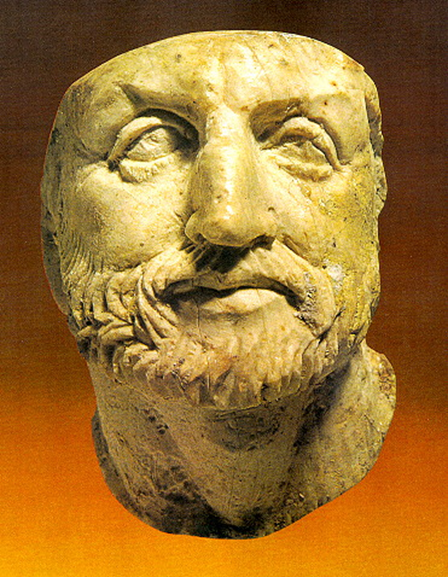 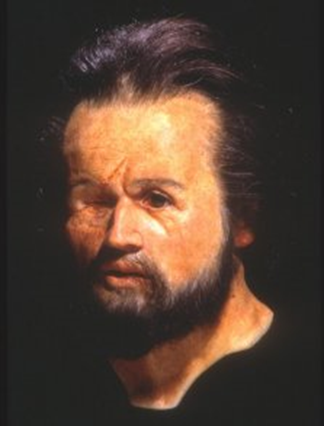 ALEXANDER VEĽKÝ (Macedónsky)
 
- syn kráľa Filipa II.
- vynikajúci vojvodca
- vládnuť začal ako 20-ročný
- pokračoval v plánoch otca
- bol vzdelaný
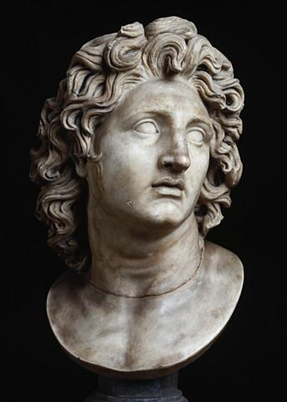 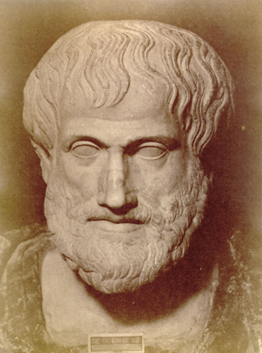 Aristoteles – grécky filozof,
učiteľ a vychovávateľ Alexandra
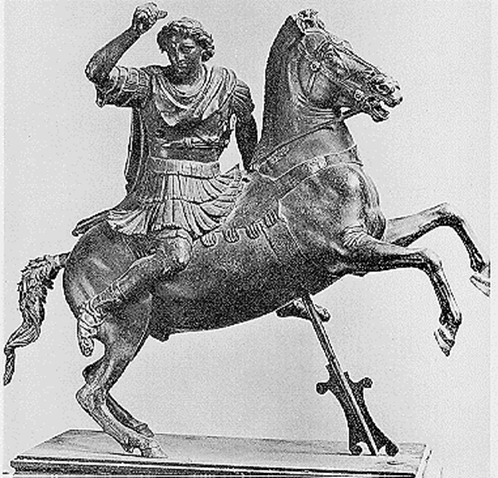 obľúbený kôň Búkefalos
skrotil ho ako mladý chlapec
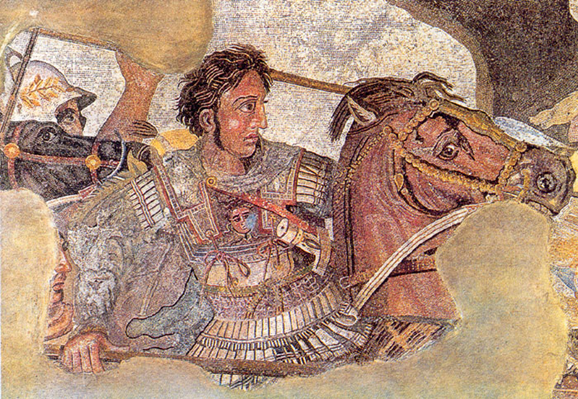 GORDICKÝ UZOL - frazeologizmus
v mestečku Gordion podľa legendy preťal 
uzol na oji voza a stal sa tak pánom Ázie
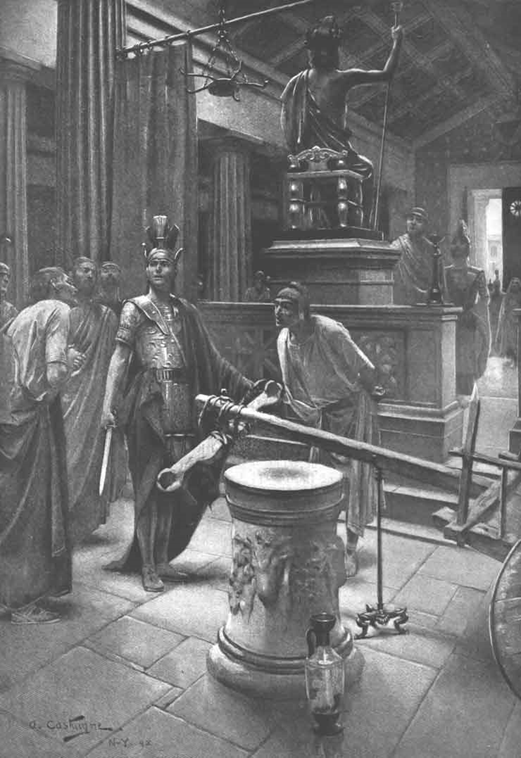 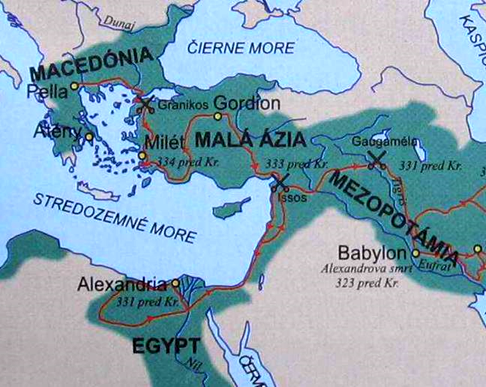 rok 331 pred n. l.  Gaugamely
porazil perzského kráľa Dárea III.
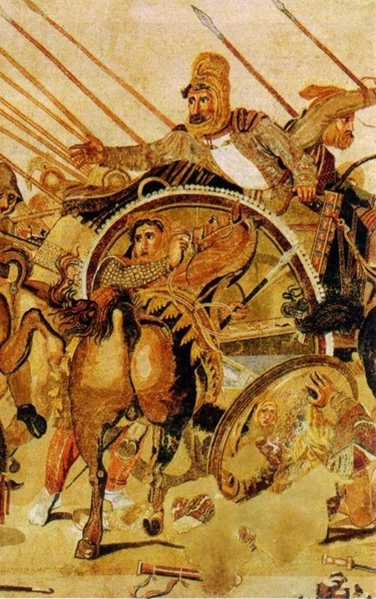 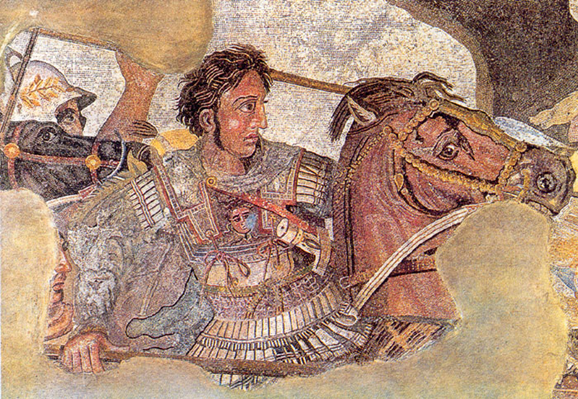 mozaika
Vytvoril veľkú teritoriálnu ríšu.
Dobyl: Egypt, Malú Áziu, Mezopotámiu,   Perziu, časť Indie – s hl. mestom Babylonom
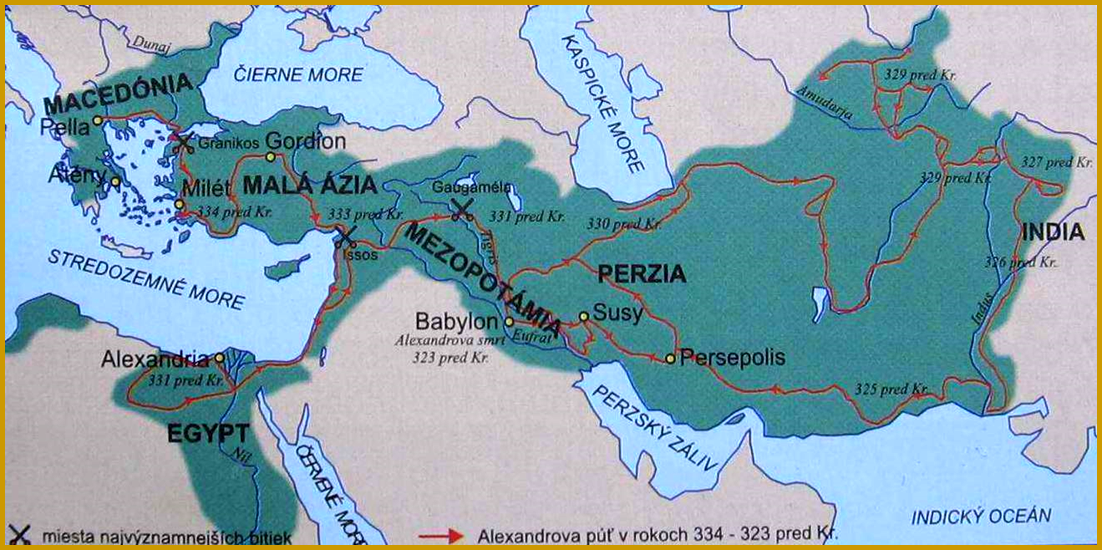 - oženil sa s perzskou princeznou Roxanou
- oženil i  veľa svojich vojakov s Peržankami
- snažil sa o mierové spolužitie národov
- obliekal sa do perzských šiat
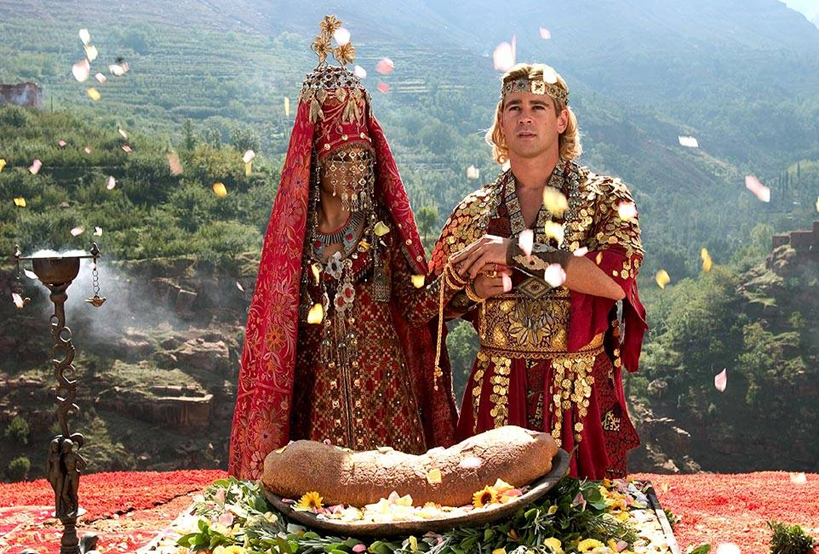 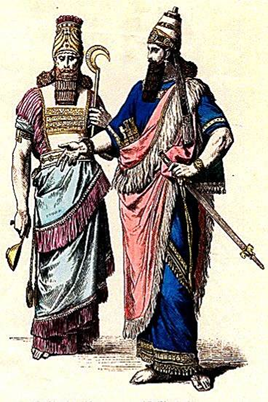 v delte Nílu v Egypte založil  
mesto ALEXANDRIU 
(staroveké centrum kultúry)

knižnica

Maják
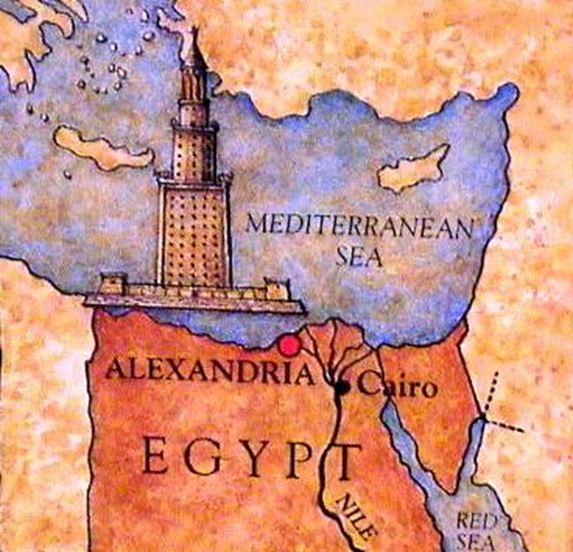 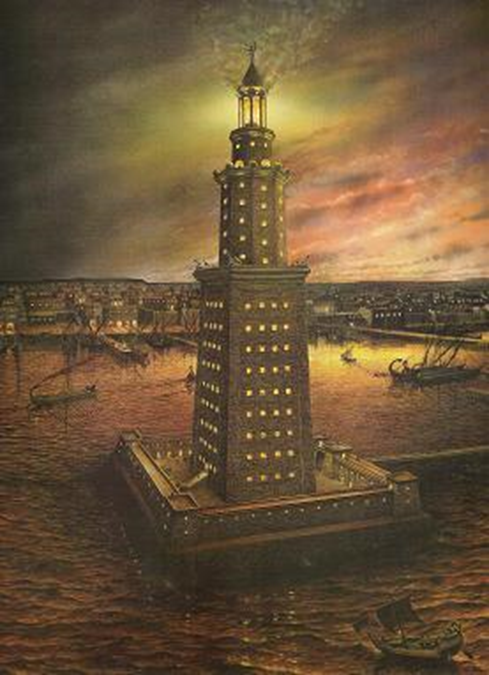 Šíril helenizmus - grécka kultúra a umenie 
s prvkami orientálnych kultúr
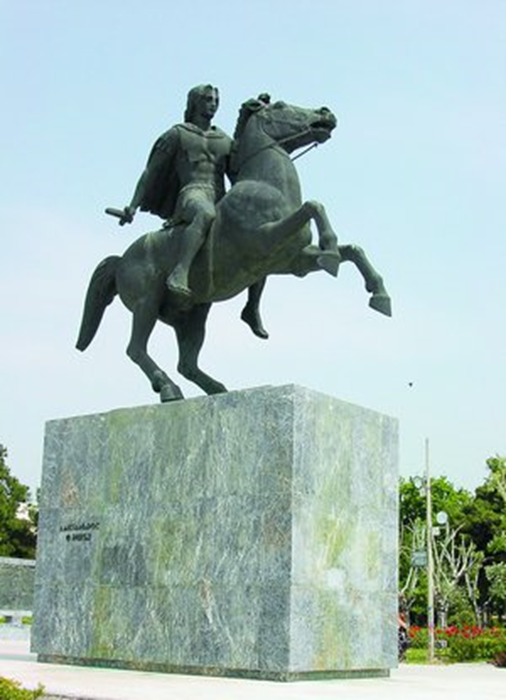 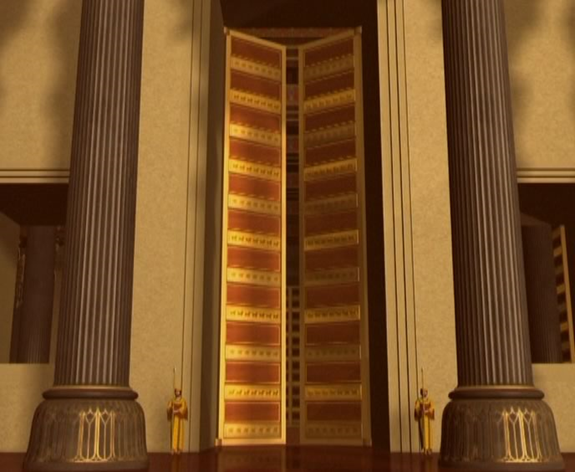 návrat do Babylonu
ochorel na maláriu, bol vyčerpaný zo 
zranení a neliečených chorôb
†  Alexandra roku 323 pred n.l.
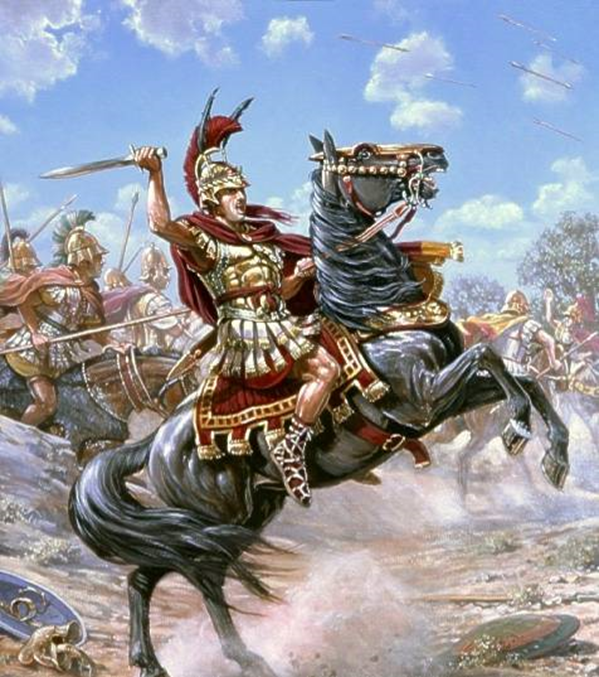 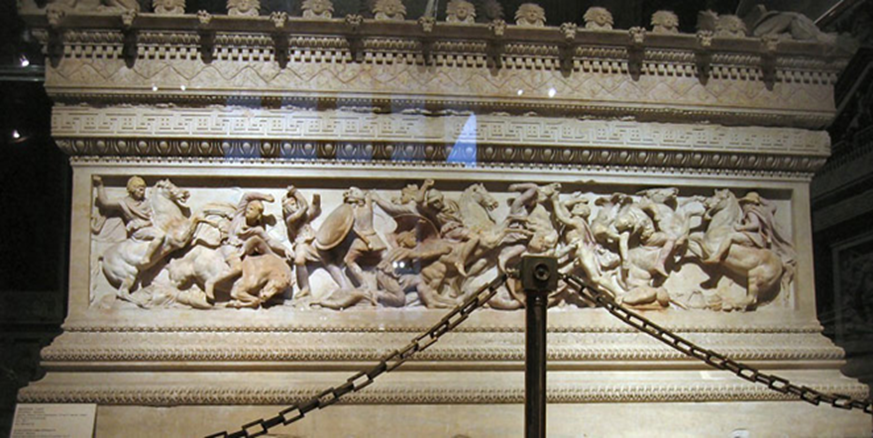 Po †  Alexandra sa ríša rozpadla na 
tzv. helenistické štáty: 
Egypt - vláda Ptolemaiovcov
Mezopotámia a Irán - vláda Seleukovcov
Grécko a Macedónia - vláda Antigonovcov
Malá Ázia - vláda Attalovcov

Zánik štátov súvisel s útokmi Rimanov.
Zopakujeme si
Filip II.
Ako sa volal otec Alexandra?  
Koľkoročný nastúpil na trón?
Ako sa volal jeho učiteľ?
Ako sa volala jeho žena?
Ktoré krajiny dobyl?
Koľko mal rokov, keď zomrel?
20-ročný
Aristoteles
Roxana
Perzia, Egypt, India
33 rokov
ZOPAKUJME SI
1. Ako sa volal otec Alexandra?
2. Ako sa volal perzský kráľ, s ktorým Alexander bojoval?
3. Z akého kovu boli zhotovené viaceré predmety z kráľovskej hrobky Alexandrovho otca?
4. Ako sa volala Alexandrova oficiálna manželka?
5. Z akej krajiny pochádzal Alexander?
6. V ktorej africkej krajine leží najznámejšia Alexandria?
7. V akom perzskom meste zomrel Alexander?
Vylúštenie tajničky znie: FALANGA
Falanga – formácia ťažkoodencov
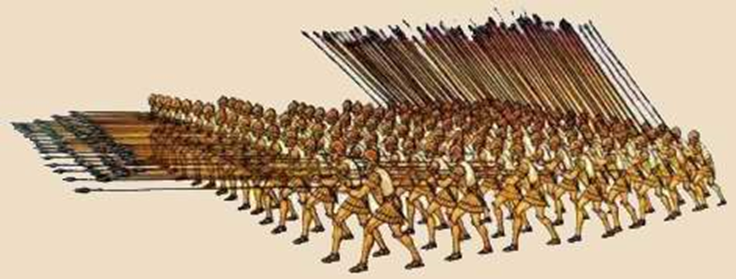 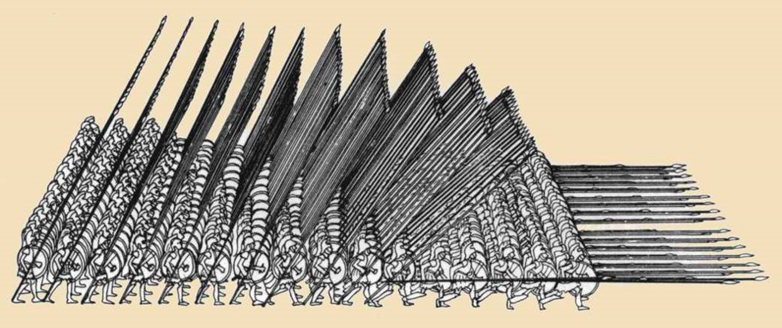